ВНУТРЕННЯЯ СРЕДА ОРГАНИЗМА - ОСНОВА ЕГО ЦЕЛОСТНОСТИ. КРОВЬ.
БИОЛОГИЯ, 8 КЛАСС
ВНУТРЕННЯЯ СРЕДА ОРГАНИЗМА
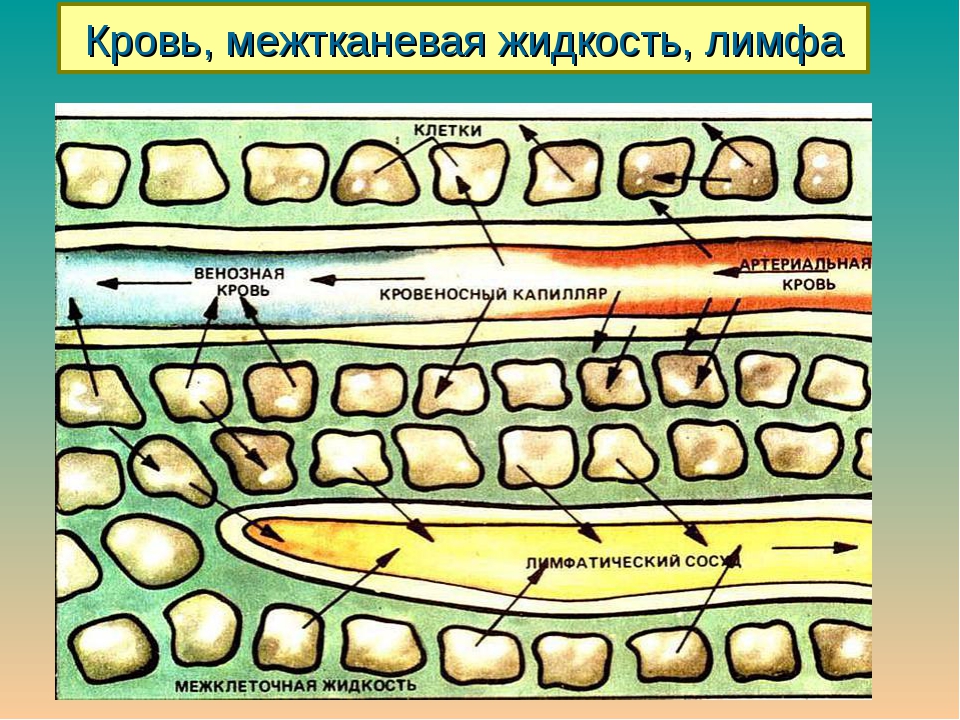 В 1850г Клод Бернар (фр.) выдвинул концепцию внутренней среды организма.
Состав внутренней среды (3 жидкости)




Внутренняя среда обладает постоянством состава и физико-химических свойств (гомеостазом).
Гомеостаз организм поддерживает путём саморегуляции.
Тканевая (межклеточная) –(42%)
Кровь
(54,8%)
Лимфа
(3,2%)
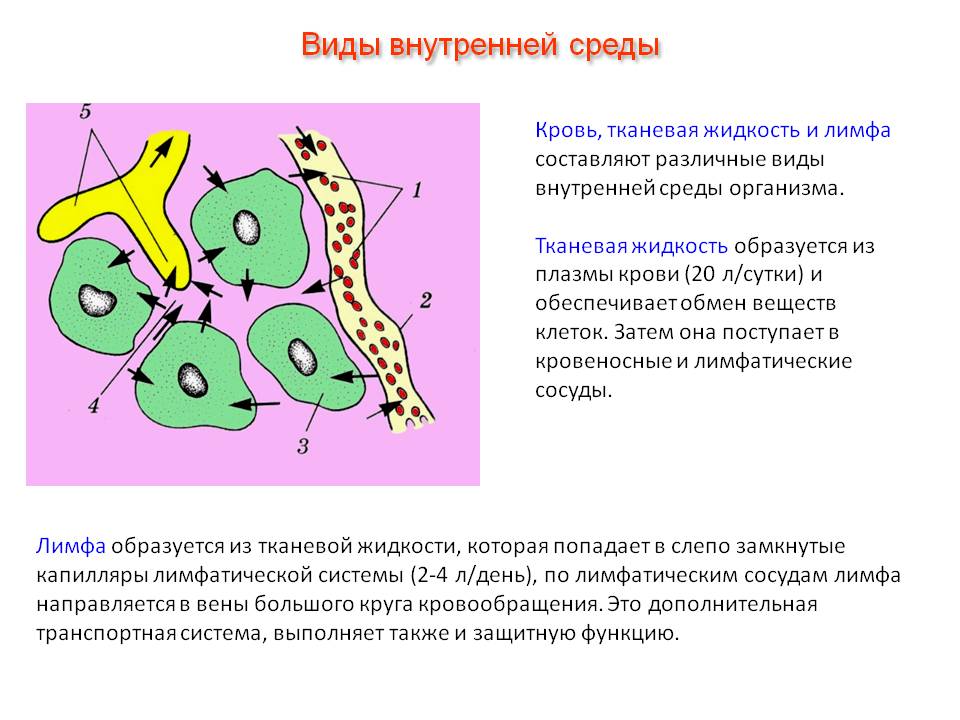 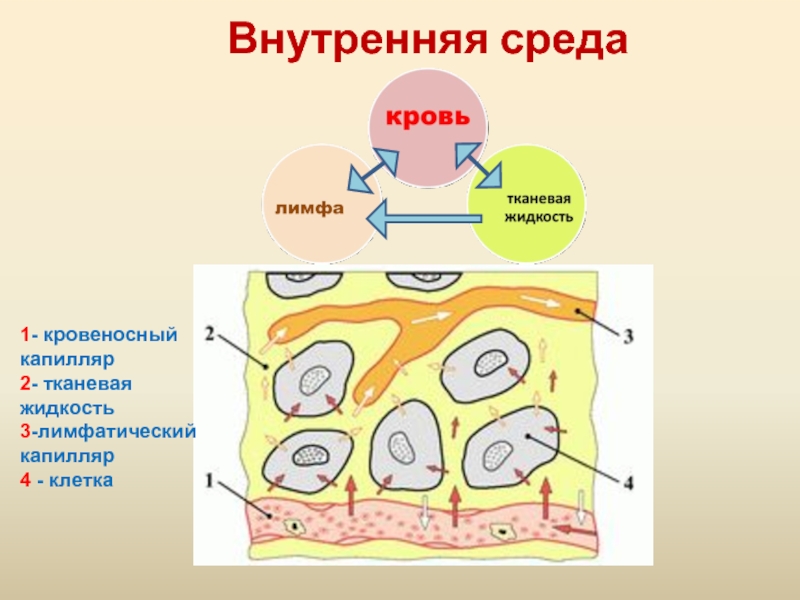 КРОВЬ
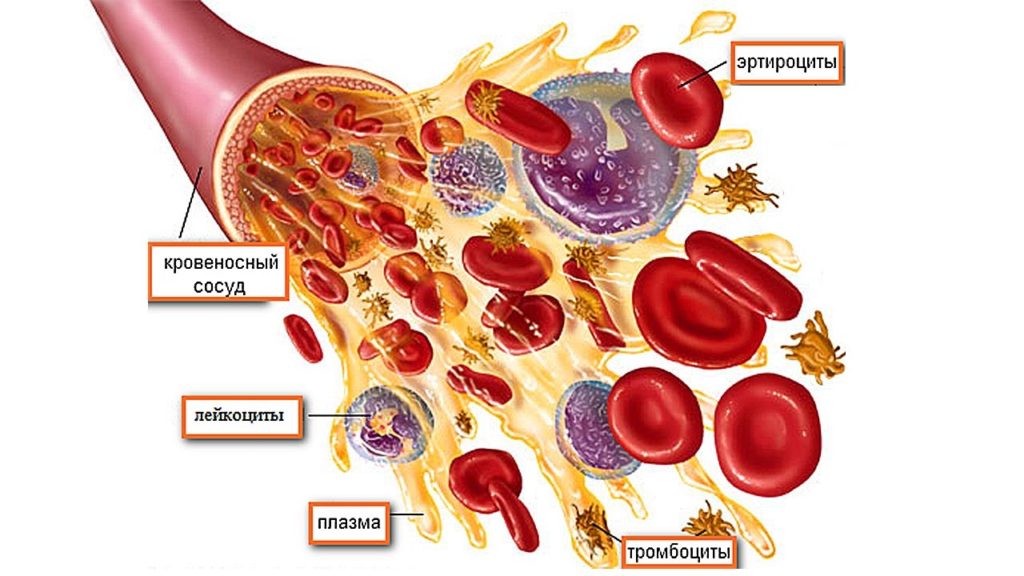 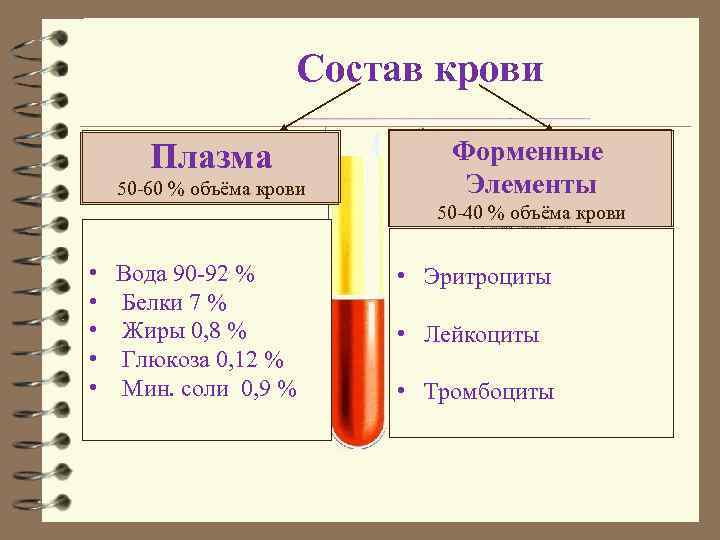 Состав цельной крови (схема)
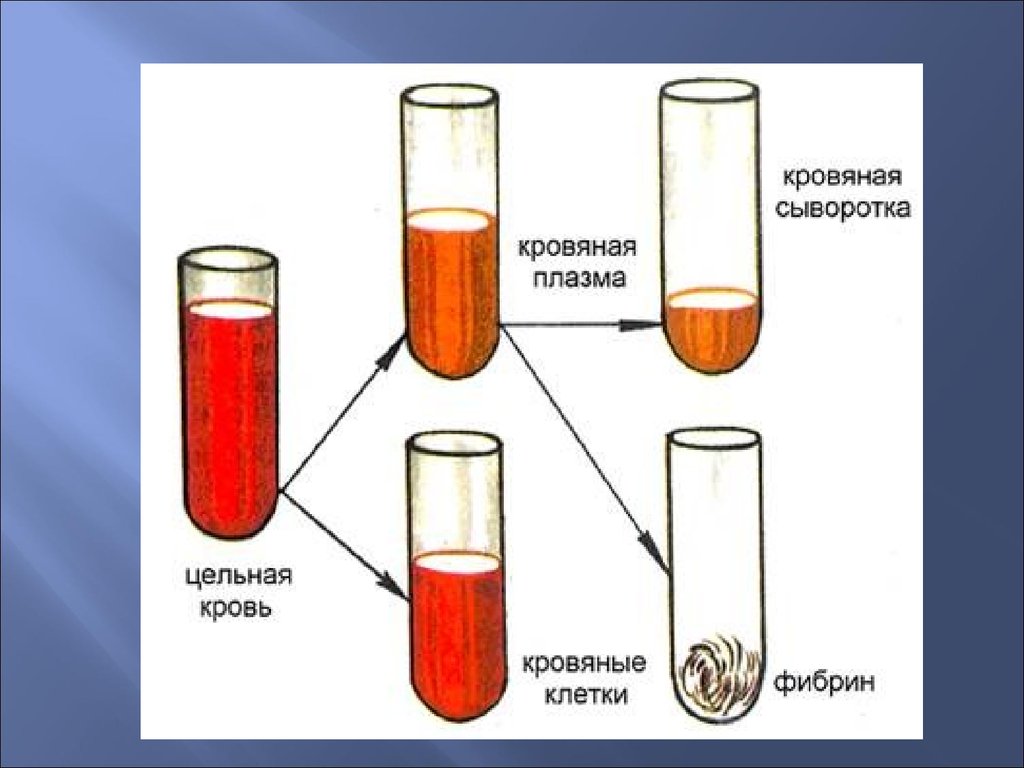 КРОВЬ
ПЛАЗМА
ФОРМЕННЫЕ ЭЛЕМЕНТЫ
СЫВОРОТКА
ФИБРИНОГЕН
эритроциты
тромбоциты
лейкоциты
вода
растворённые вещества
физраствор
продукты распада
Белки (7%)
Липиды  (0,7%)
Глюкоза (0,12%)
Минерал. Соли (0,9%)
ФУНКЦИИ КРОВИ
Транспортная (кислород, питательные вещества, продукты распада);
Регуляторная (перенос гормонов);
Выделительная (выведение продуктов распада);
Дыхательная (перенос О2, СО2)
Теплорегуляторную (удаление излишков тепла);
Защитная (иммунитет)
Гомеостатическая (поддержка гомеостаза)
ФОРМЕННЫЕ ЭЛЕМЕНТЫ КРОВИ
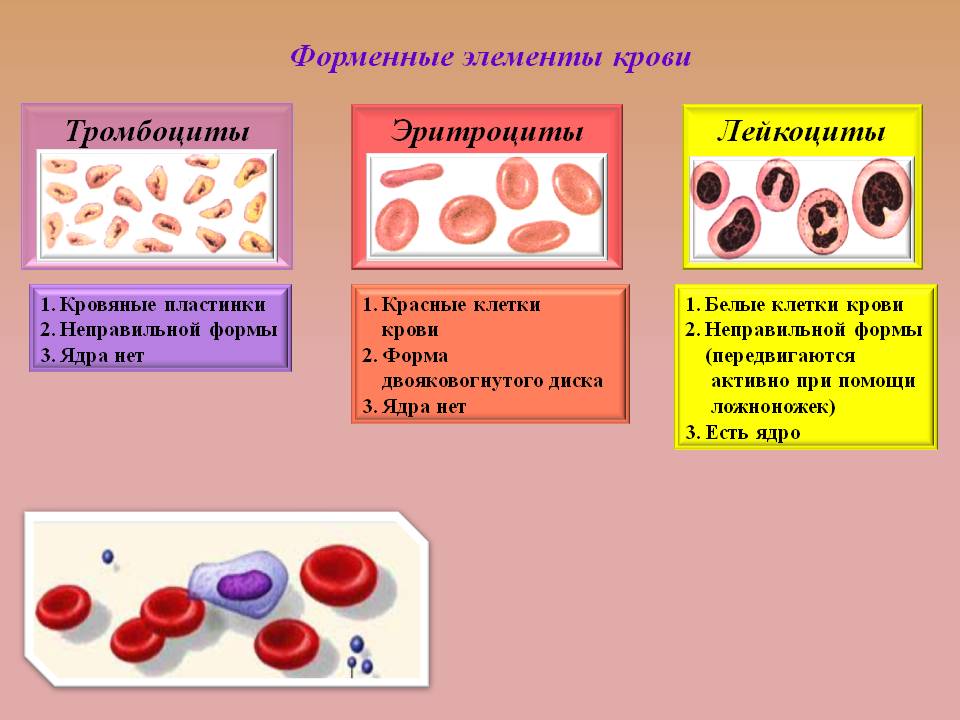 Форменные элементы крови
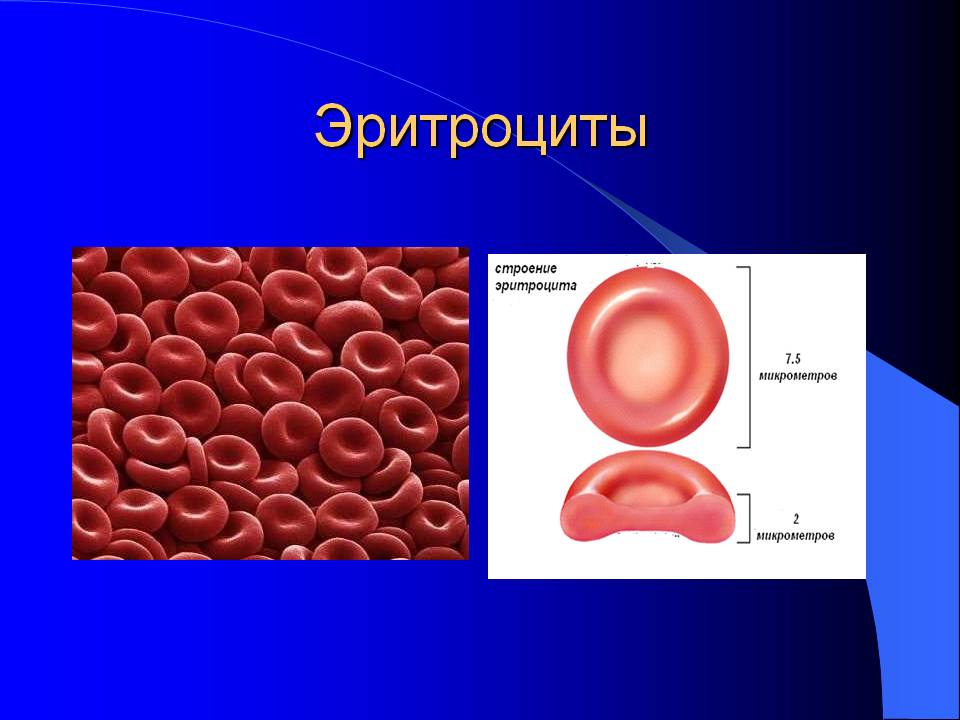 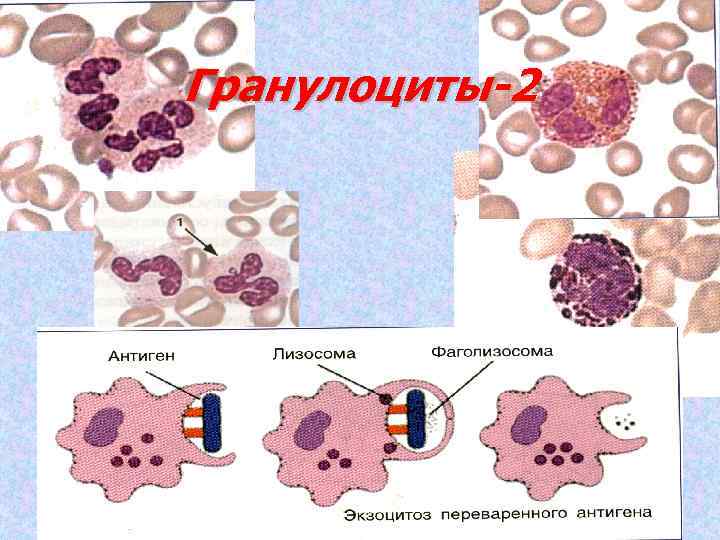 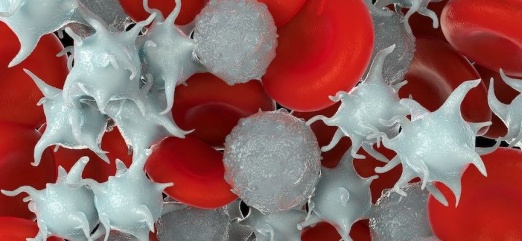 Интересно знать, что…
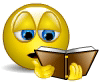 В организме взрослого человека 4-5 л крови, она составляет 7 - 8% от массы тела.
Общая площадь поверхности эритроцитов 1/3 га.
За сутки в организме образуется 300 млрд эритроцитов.
Селезёнка-депо эритроцитов, содержит до 300 мл крови.
Молодые эритроциты содержат ядра,  зрелые – нет, почти весь объём занимает белок гемоглобин.
Малокровие  (анемия) обусловлено малым количеством эритроцитов или низким содержанием гемоглобина.
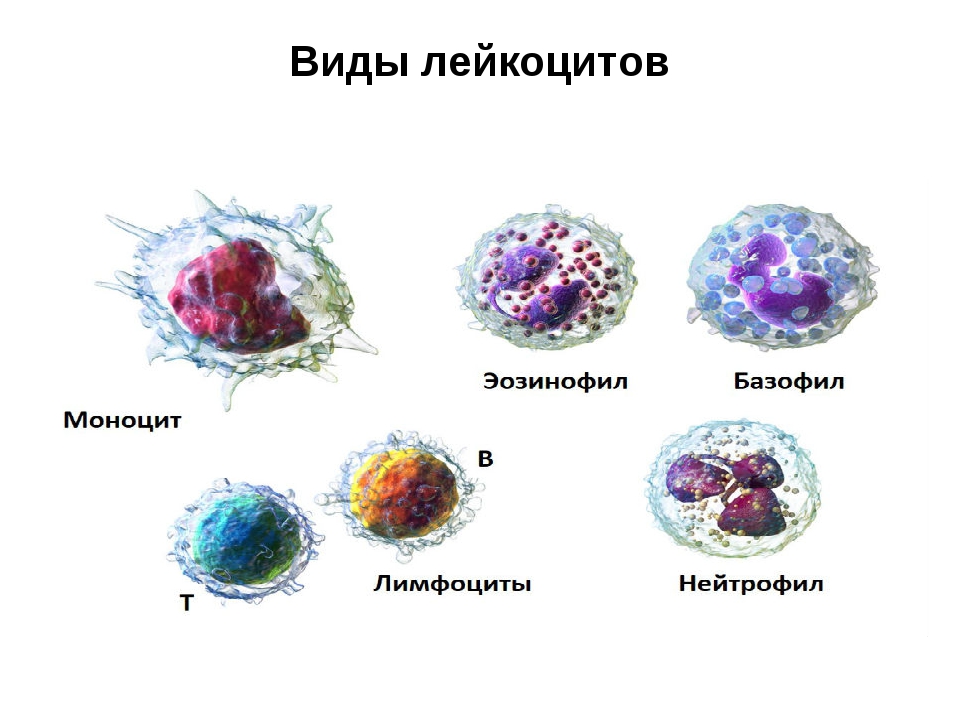 Виды лейкоцитов и их функции
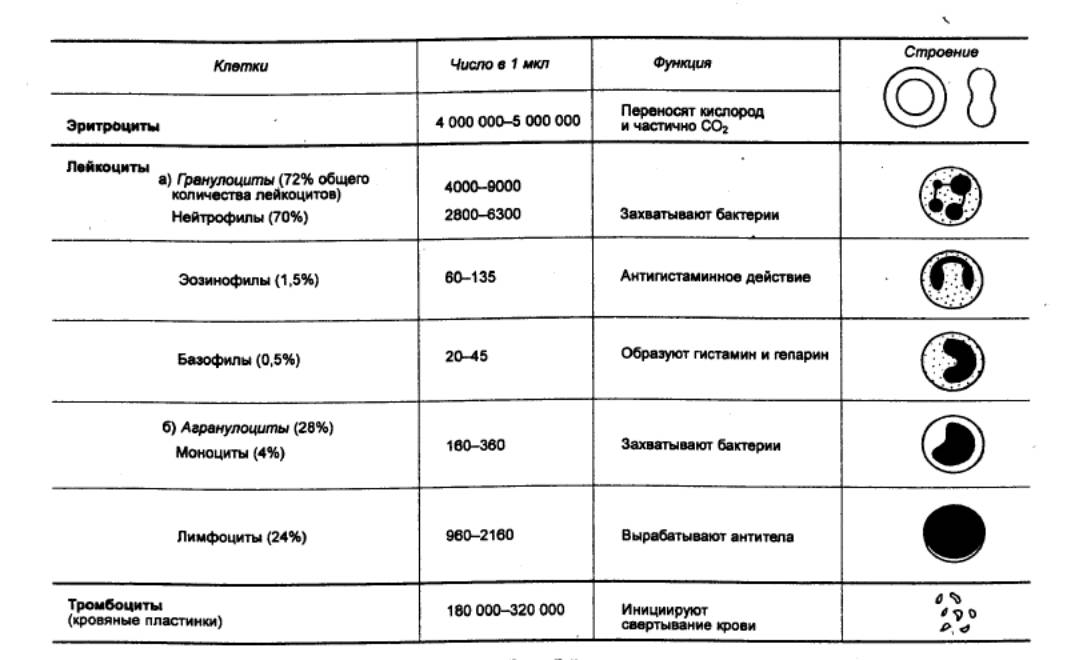 Свёртывание крови- защитный механизм от кровопотери
При разрушении тромбоцитов (ранении) образуется тромбопластин, который реагируя с белком протромбином (образуется в печени), превращается в тромбин. 
Тромбин взаимодействует с растворимым белком плазмы фибриногеном и превращает его в нерастворимый фибрин, на нитях фибрина осаждаются эритроциты, образуется  ТРОМБ – сгусток крови в ране, препятствующий  кровотечению. (Благотворно влияют на его образование соли кальция и витамин К). Тромб при небольших кровотечениях образуется в течение 3-8 минут.

Гемофилия – несвёртываемость
                       крови (заболевание)
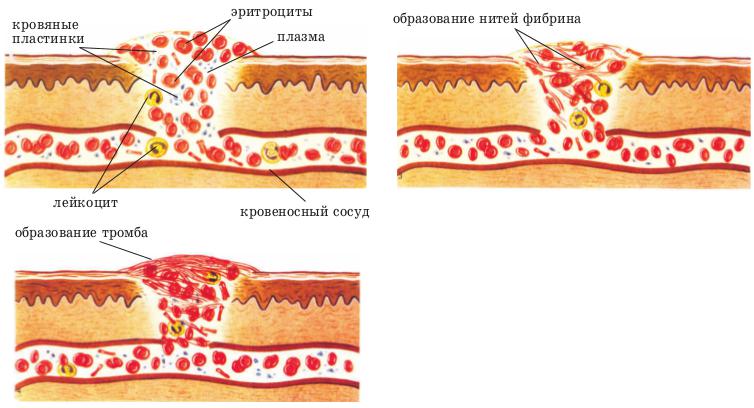 Антисвёртывающая система
К  антисвёртывающей системе, препятствующей  повышенной свёртываемости крови, вызывающей тромбирование сосудов, относят: 

Гепарин – вырабатываемый клетками  печени и лёгких;
Фибринолизин  плазмы крови.
Немаловажно также присутствие в плазме калия (К+)
Переливание крови. Группы крови
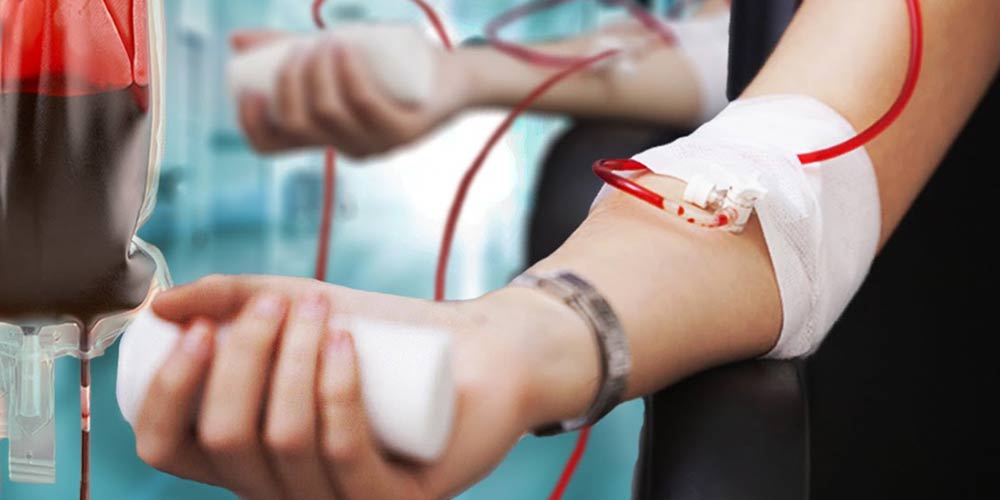 Из истории
1492г-неудачное переливание крови от 4-х мальчиков крови Римскому папе Иннокентию VIII.
1660г- Ж.-Б. Дени перелил кровь юноше от овцы, последующие эксперименты с кровью кур, овец были неудачны, переливания запретили.
1900г- Карл Ландштейнер (австр.) у людей выявил три группы крови.
1907г- Ян Янский (чех) – IV группу.
1940г- Ландштейнер –открыл резус-фактор (Rh+ и Rh-)
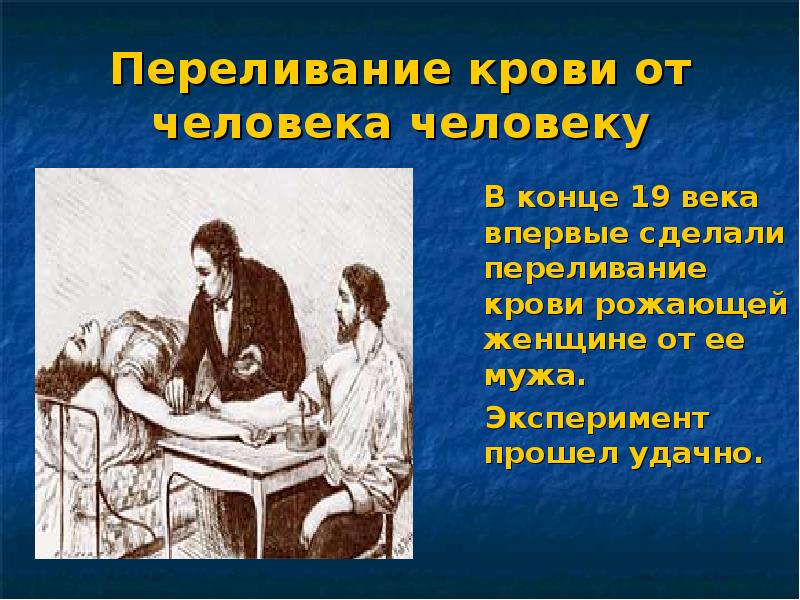 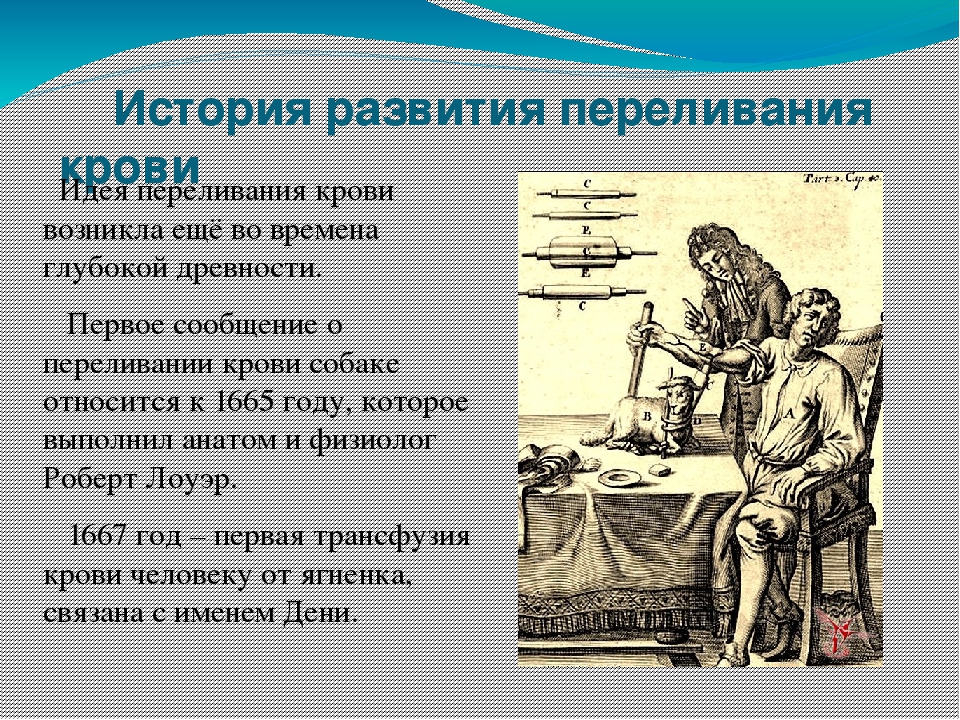 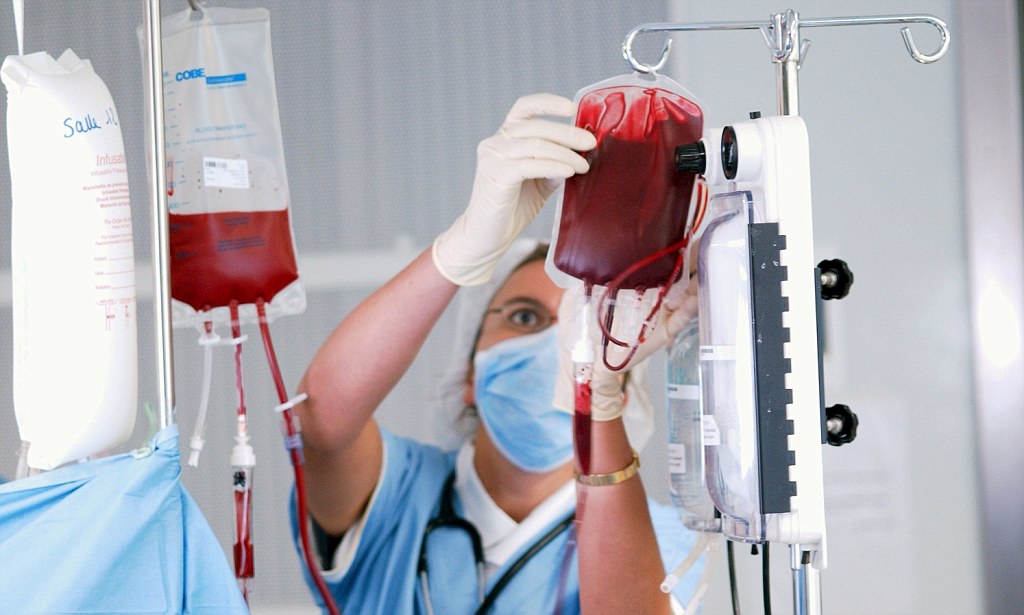 Переливание крови
Донор – человек, отдающий свою кровь для переливания.
Реципиент- человек, которому вливают кровь донора.
1941г –Ландштейнер предложил методы переливания: прямое  и непрямое

                      «капельное»          «струйное»
Установлено:
В эритроцитах находятся белки -  А, В (агглютинины),
В плазме крови -  α, β (агглютиногены).
При несовместимости групп крови во время переливания наблюдается реакция агглютинации  (слипание эритроцитов).
В 1940 г. К. Ландштейнер и А. Винер обнаружили в эритроцитах человека совершенно новый белок -антиген, названный ими резус-фактором (Rh). Резус-фактор присутствует в крови 85% людей, а у 15% отсутствует.
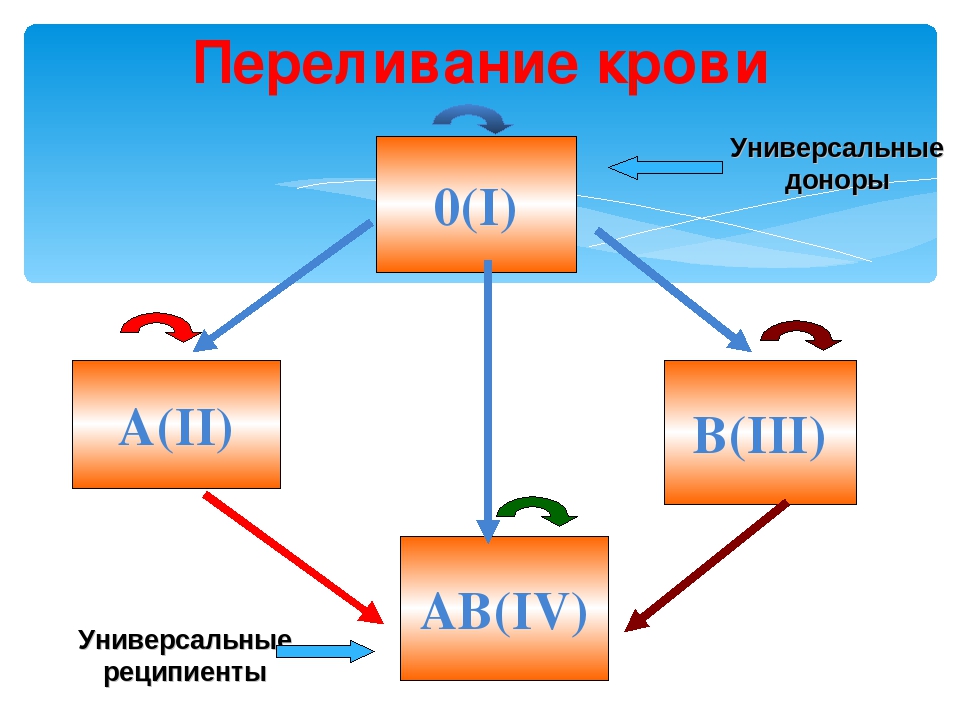 Закрепление (проверь себя…)
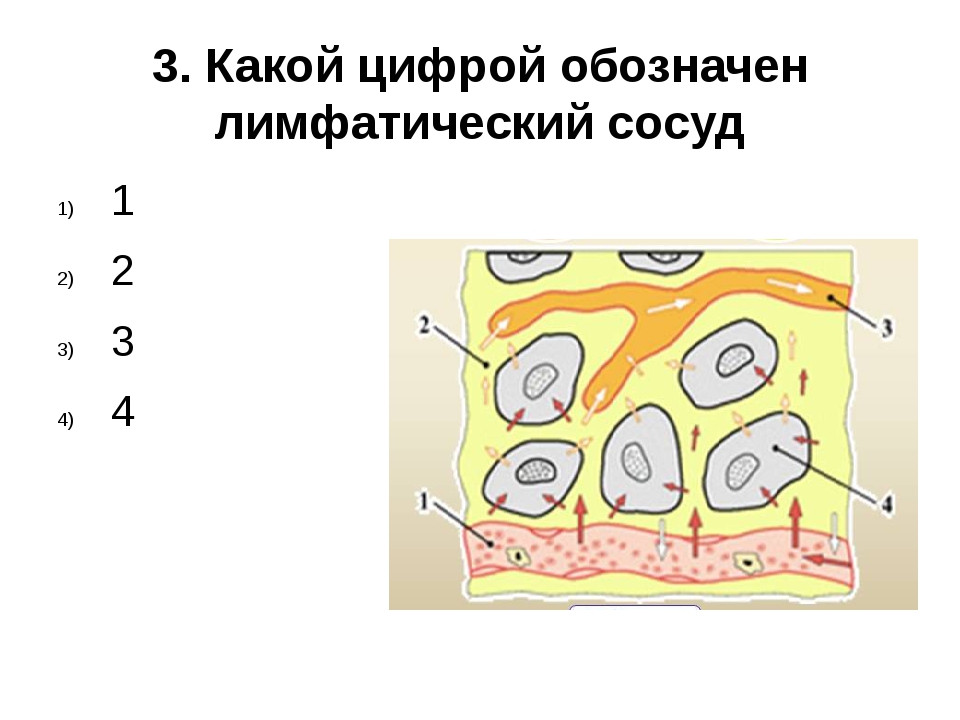 Закрепление  (проверь себя…)
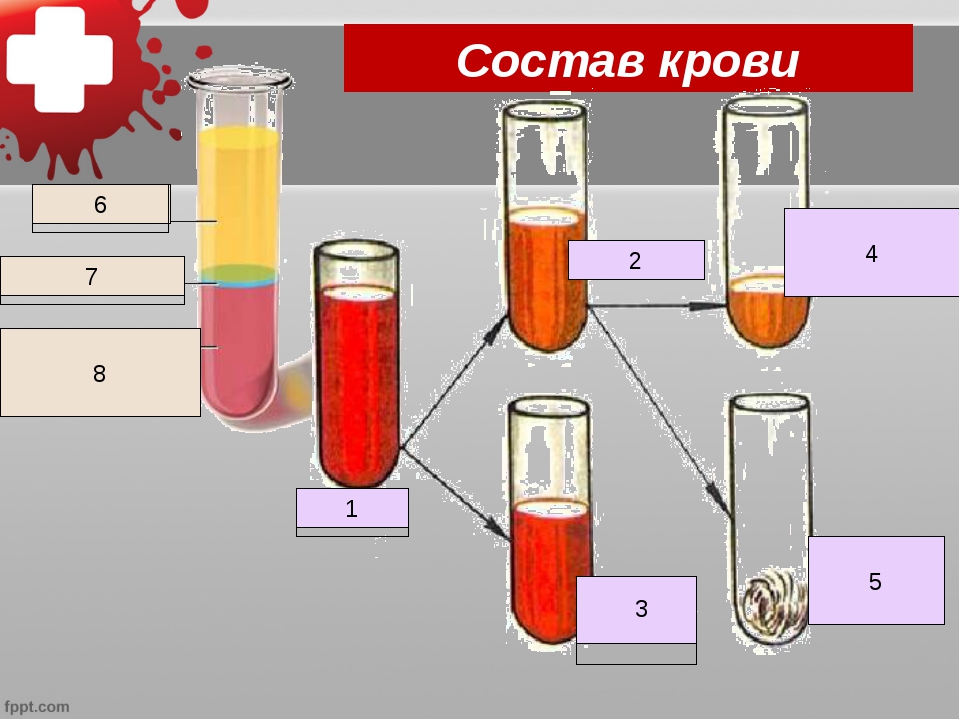 Закрепление  (проверь себя…)
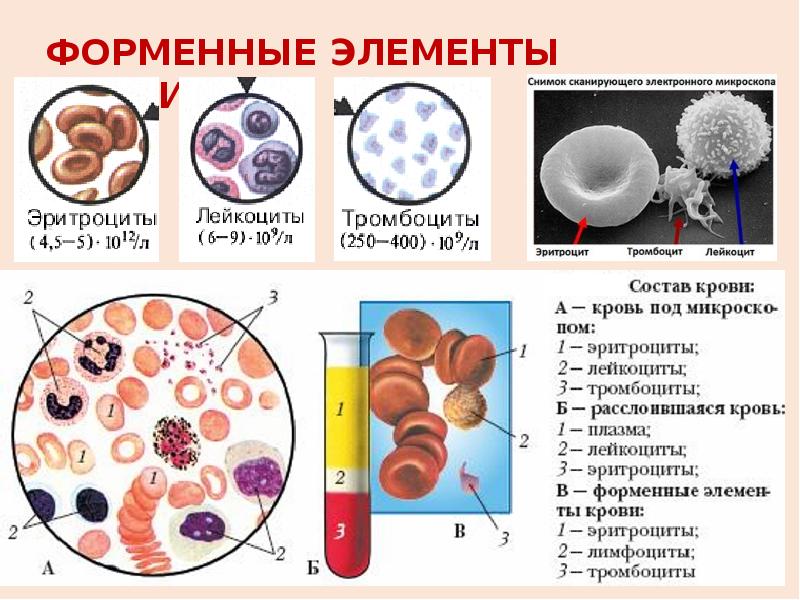 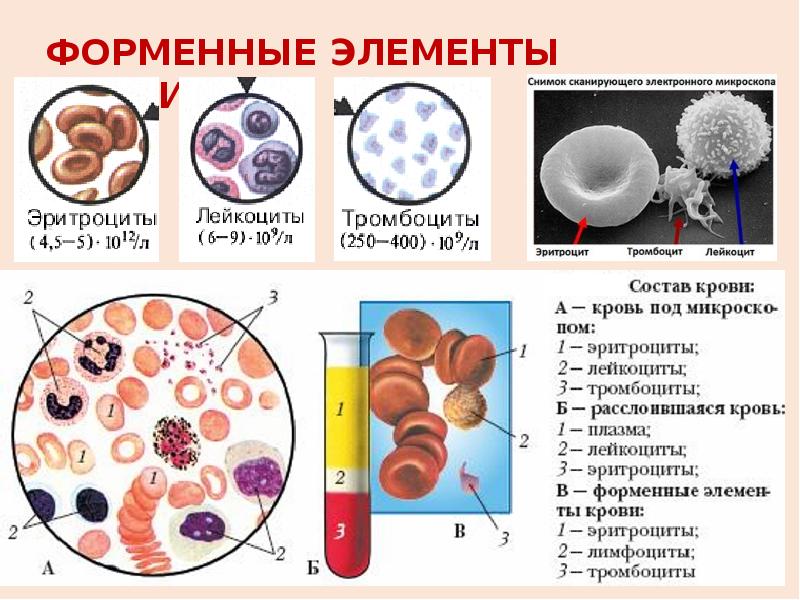 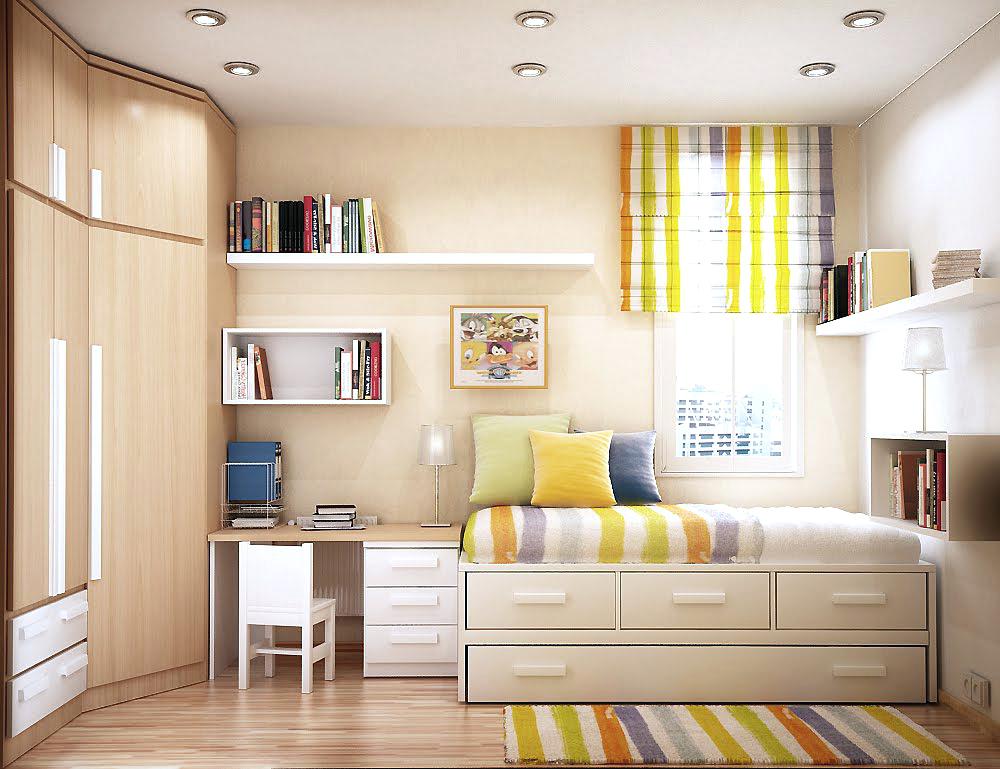 Домашнее задание: §13
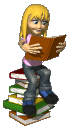 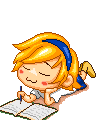 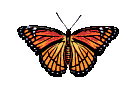 АВТОР ПРОЕКТА«Внутренняя среда организма-основа его целостности. Кровь.», биология, 8 класс
Могильная Н. А., 
   преподаватель биологии 
ГБОУ РК «КУВКИ лицей искусств»



Керчь, 2018 г